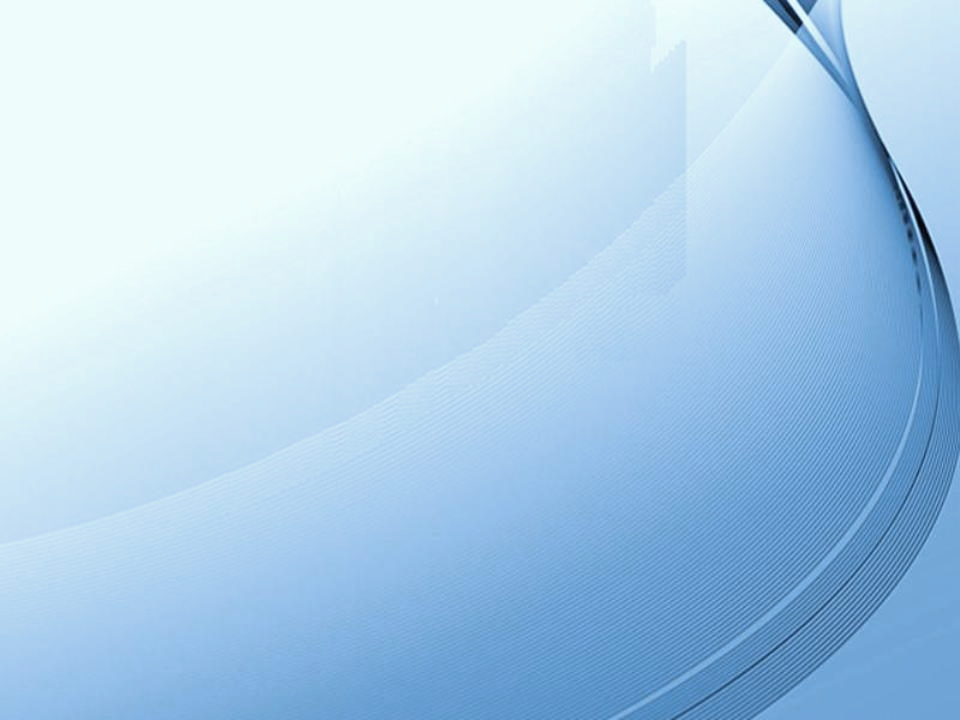 Приобретение денег требует доблести. 
Сохранение денег требует рассудительности. 
Трата же денег требует искусства (Бертольд Ауэрбах)
ПРОЕКТ БЮДЖЕТА 
МУНИЦИПАЛЬНОГО ОБРАЗОВАНИЯ 
«ЖИГАЛОВСКИЙ РАЙОН»
НА 2023 ГОД И ПЛАНОВЫЙ ПЕРИОД 
2024 И 2025 ГОДОВ 
для граждан
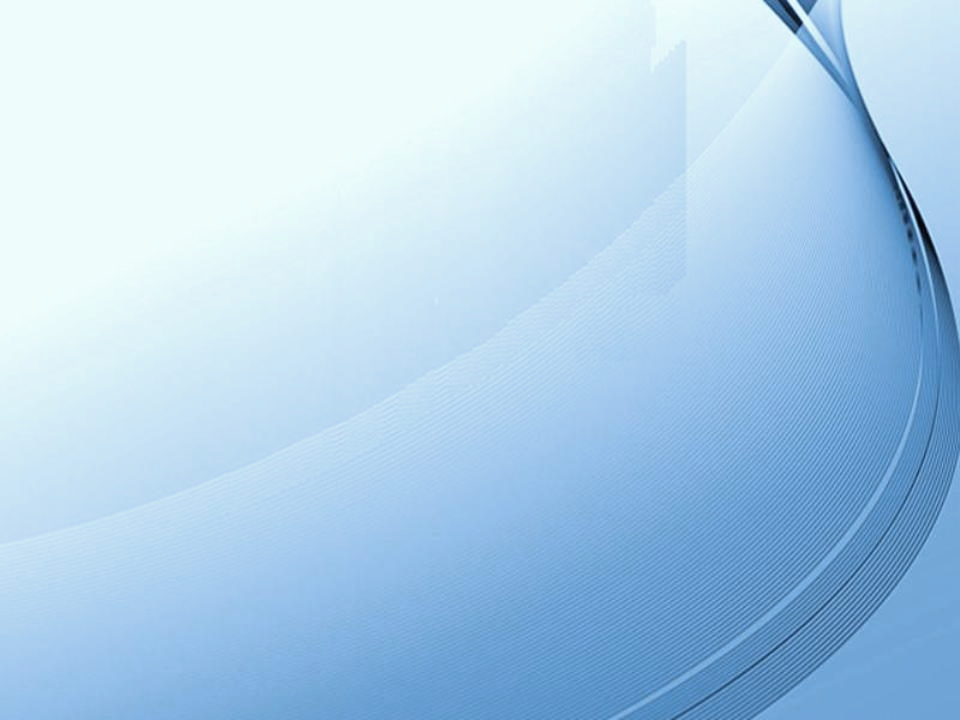 ЖИГАЛОВСКИЙ РАЙОН— административно-территориальное (район) и муниципальное образование (муниципальный район) в Иркутской области России.
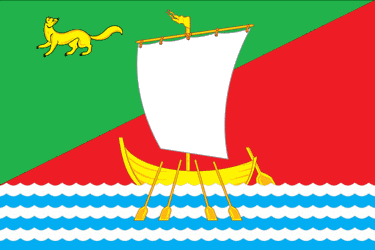 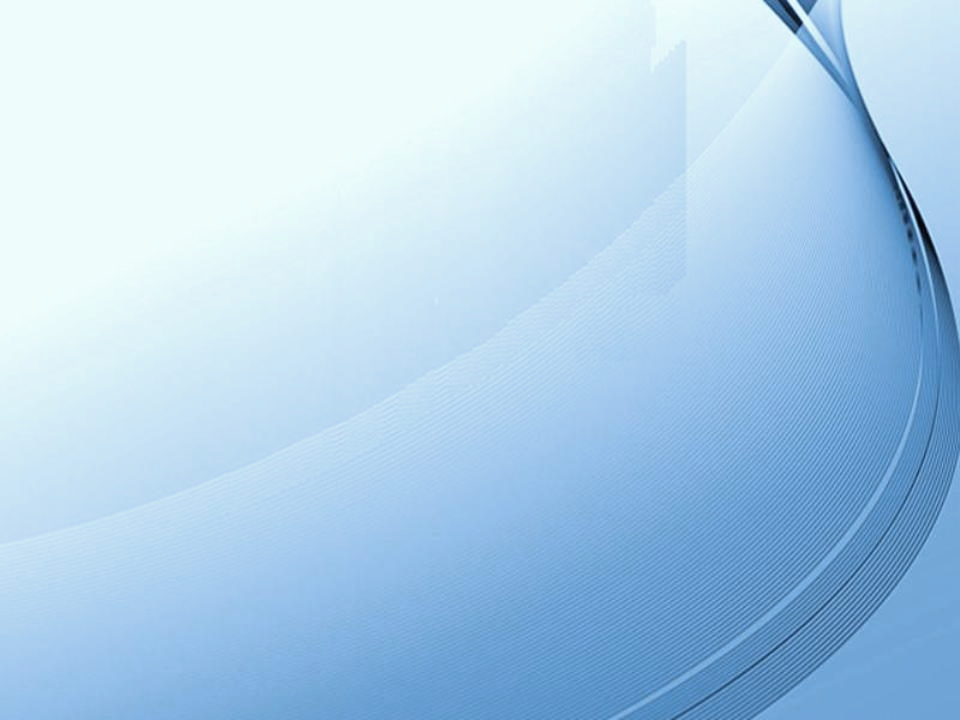 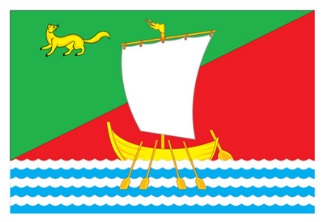 ПОЛНОМОЧИЯ МУНИЦИПАЛЬНОГО РАЙОНА ОПРЕДЕЛЕНЫ
Федеральным законом от 6 октября 2003 г. N 131-ФЗ "Об общих принципах организации местного самоуправления в Российской Федерации"

Статья 15. Вопросы местного значения муниципального района
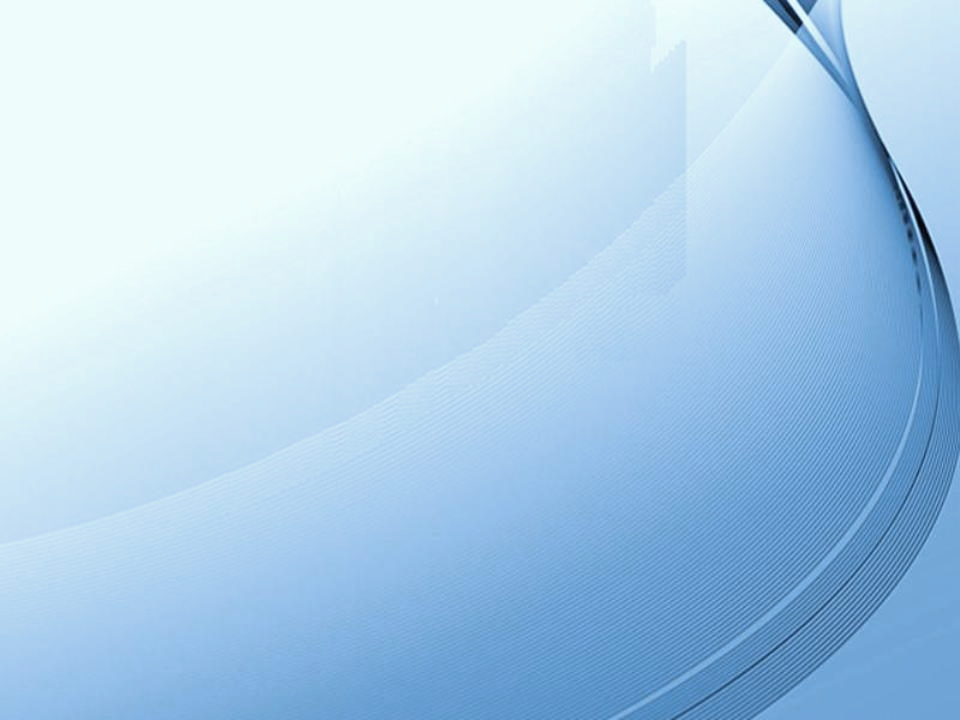 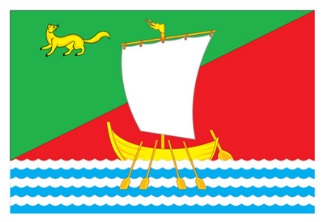 БЮДЖЕТ МО «ЖИГАЛОВСКИЙ РАЙОН»
Основные показатели
 прогноза социально-экономического развития
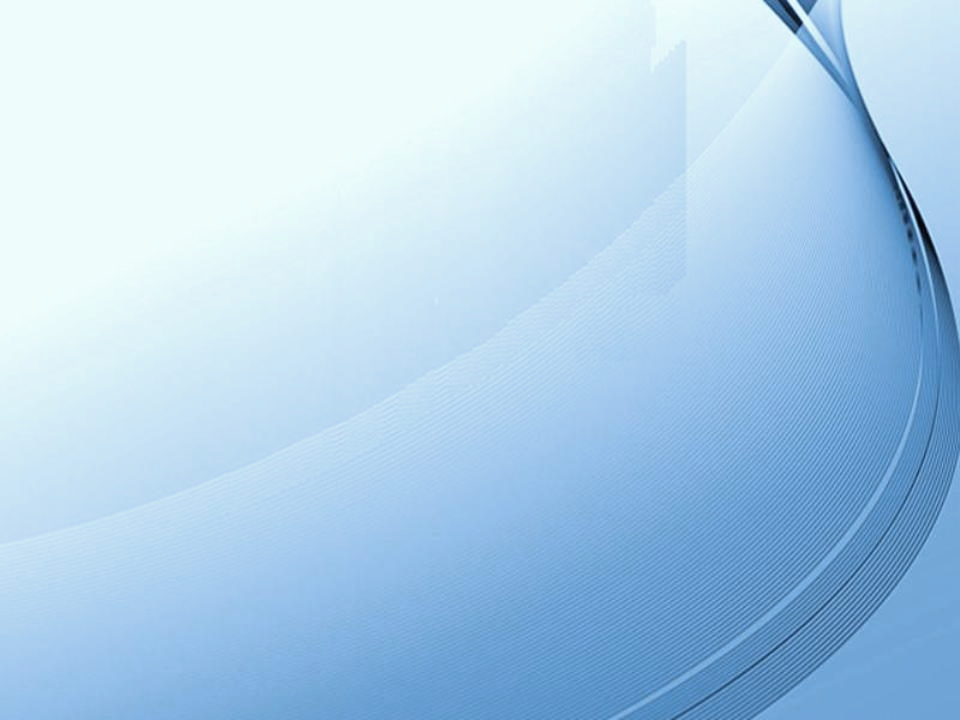 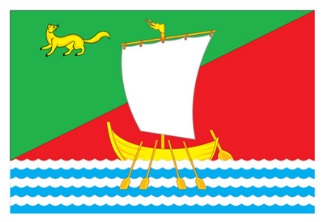 БЮДЖЕТ МО «ЖИГАЛОВСКИЙ РАЙОН»
Основные показатели
 прогноза социально-экономического развития
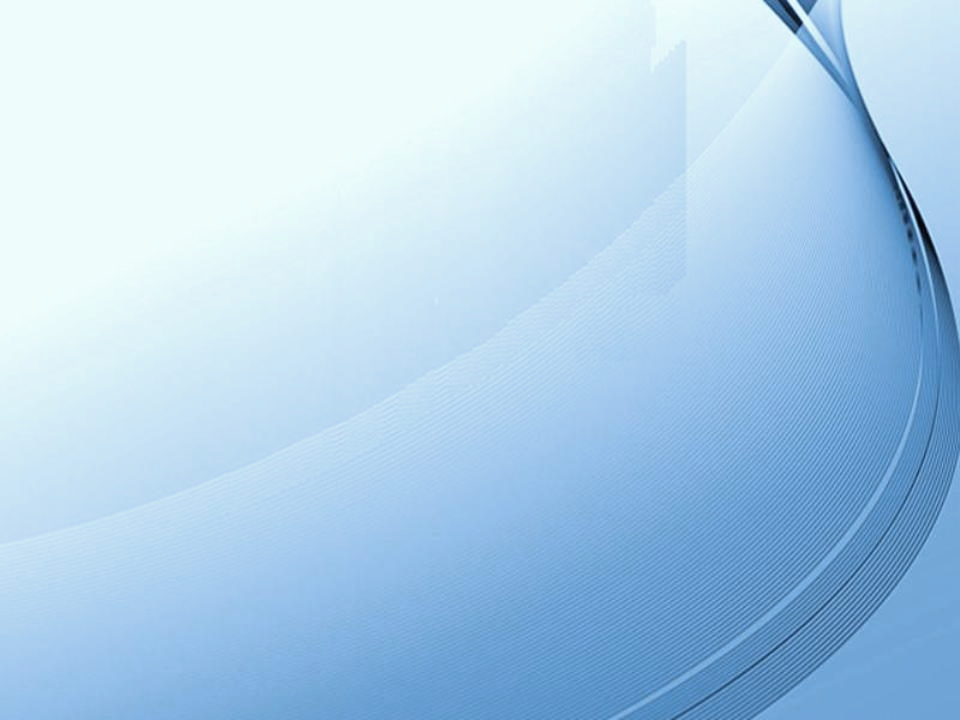 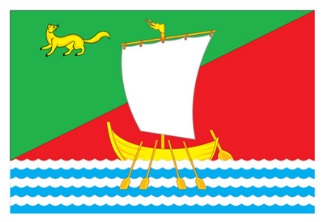 Основные направления налоговой
 политики на 2023-2025 годы

Повышение уровня ответственности главных администраторов доходов бюджета по контролю за полным и своевременным поступлением доходов, бюджетными полномочиями, по администрированию которых наделены органы местного самоуправления   муниципального образования «Жигаловский район» 
Взаимодействие с налоговыми органами в целях улучшения информационного обмена и повышения уровня собираемости доходов
Подготовка и направление на рассмотрение рабочей группы по повышению собираемости налогов в консолидированный бюджет муниципального образования  «Жигаловский  район»  информации о плательщиках налогов и сборов (юридических и физических лиц), являющихся должниками по уплате платежей в бюджет
Осуществление своевременной работы по внесению изменений в нормативно-правовые акты  муниципального образования «Жигаловский район» 
Расширение налоговой базы путем выявления новых налогоплательщиков
Повышения уровня собираемости доходов
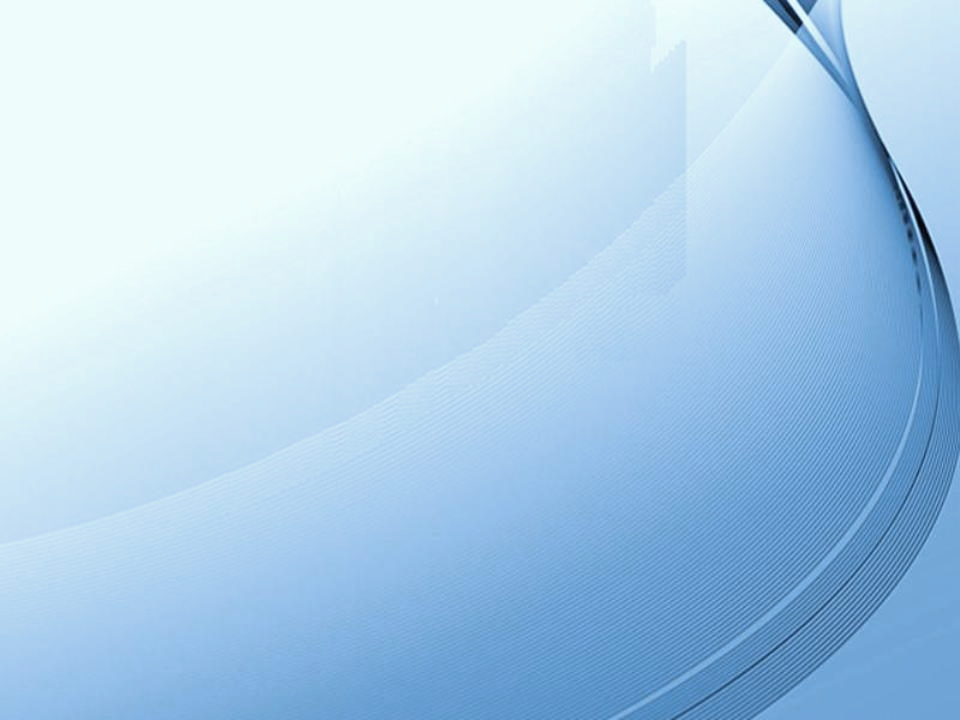 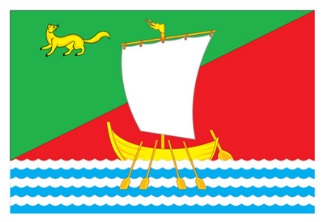 Основные направления бюджетной 
политики на 2023-2025 годы
Оптимизация расходов бюджета муниципального образования «Жигаловский район», повышение эффективности использования бюджетных средств и финансовое обеспечение приоритетных направлений расходов
Обеспечение сбалансированности местных бюджетов поселений района
Вовлечение граждан в бюджетный процесс
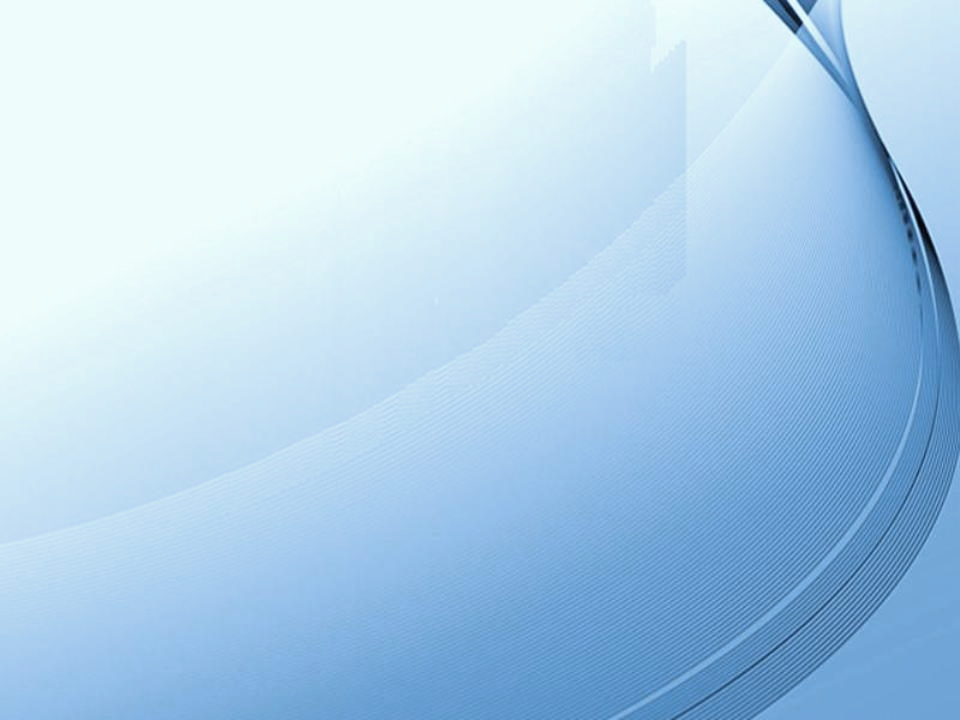 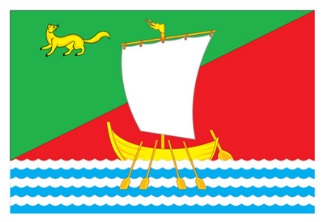 БЮДЖЕТ МО «ЖИГАЛОВСКИЙ РАЙОН»
БЮДЖЕТНЫЙ ПРОЦЕСС
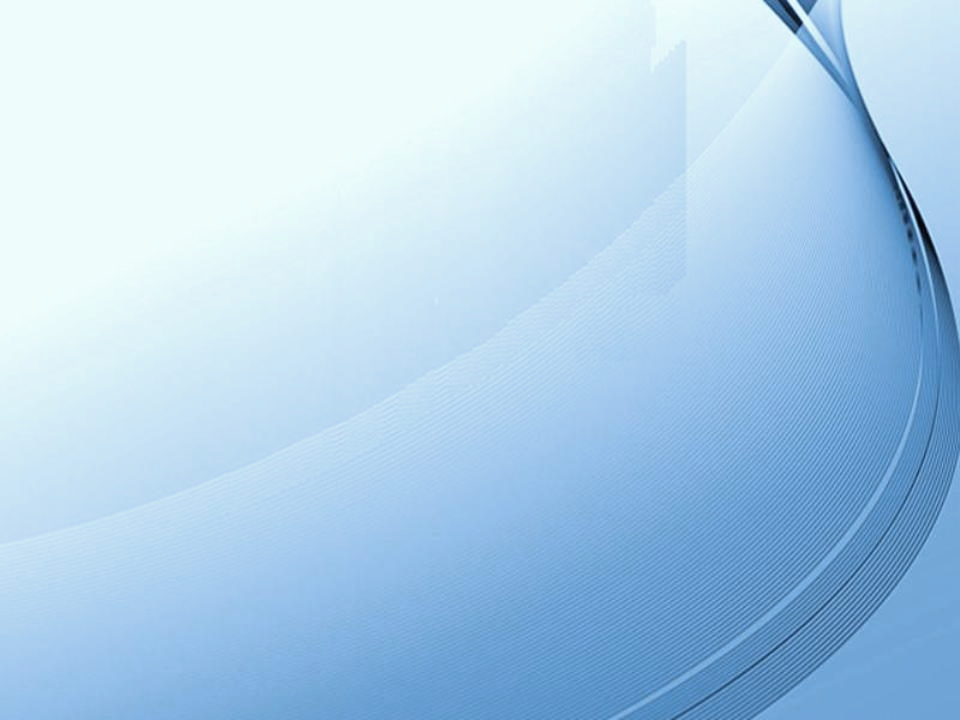 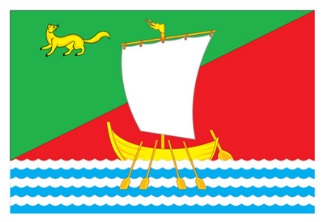 БЮДЖЕТ МО «ЖИГАЛОВСКИЙ РАЙОН»
Документы,
 на основе которых составляется бюджет
Бюджет МО «Жигаловский район»
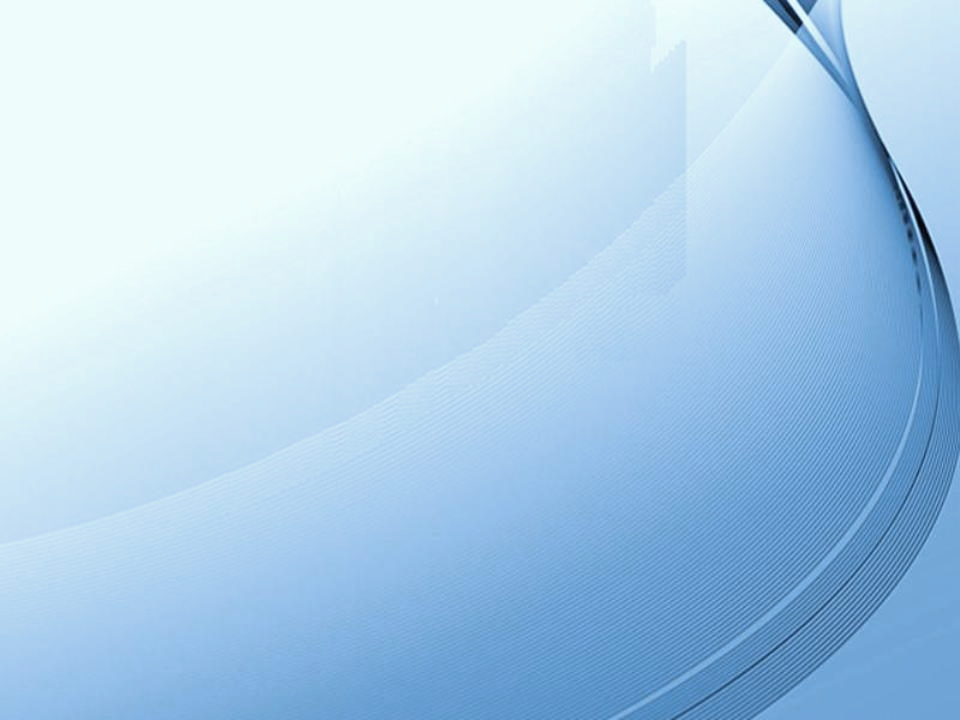 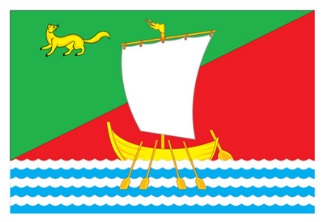 БЮДЖЕТ МО «ЖИГАЛОВСКИЙ РАЙОН»
Основные характеристики
 бюджета в динамике, млн.рублей
(117,6%)
(116,8%)
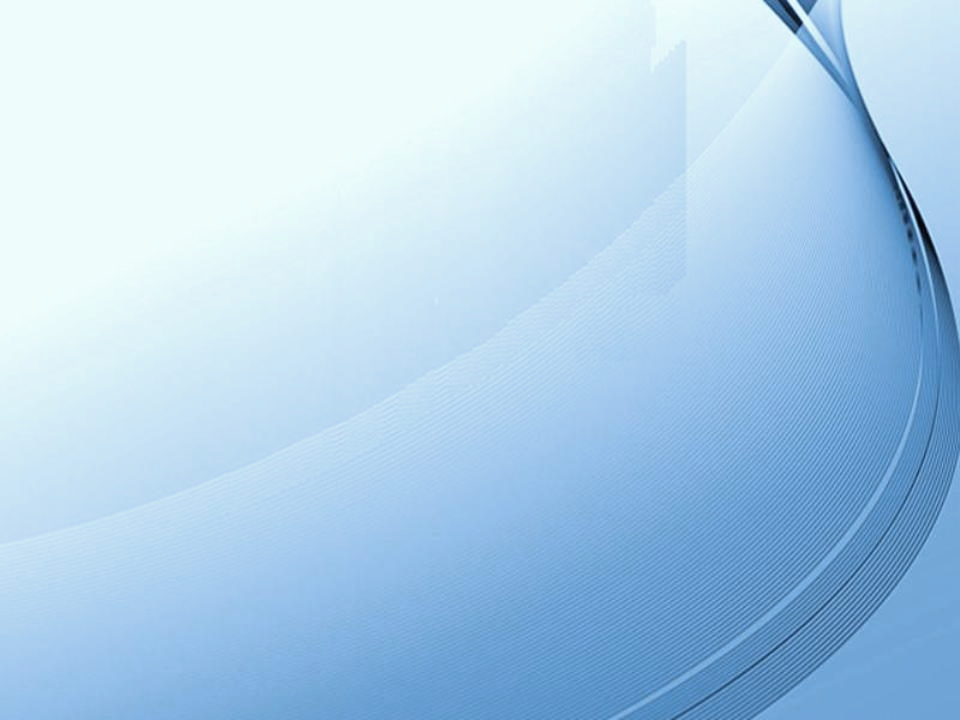 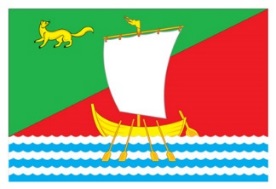 БЮДЖЕТ МО «ЖИГАЛОВСКИЙ РАЙОН»
СТРУКТУРА ДОХОДОВ В 2023 ГОДУ, МЛН.РУБ.
ВСЕГО 
2023 г. 
1538
 МЛН.РУБ.
11
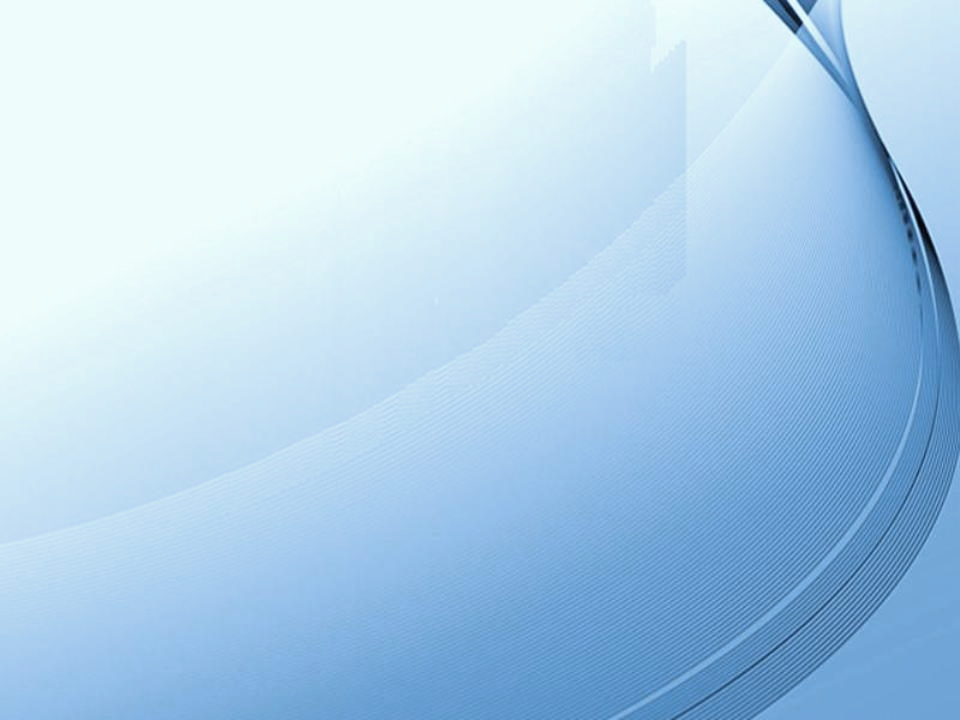 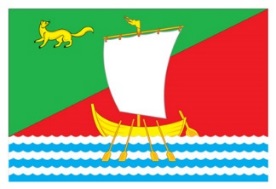 БЮДЖЕТ МО «ЖИГАЛОВСКИЙ РАЙОН»
СТРУКТУРА ДОХОДОВ в динамике, МЛН.РУБ.
12
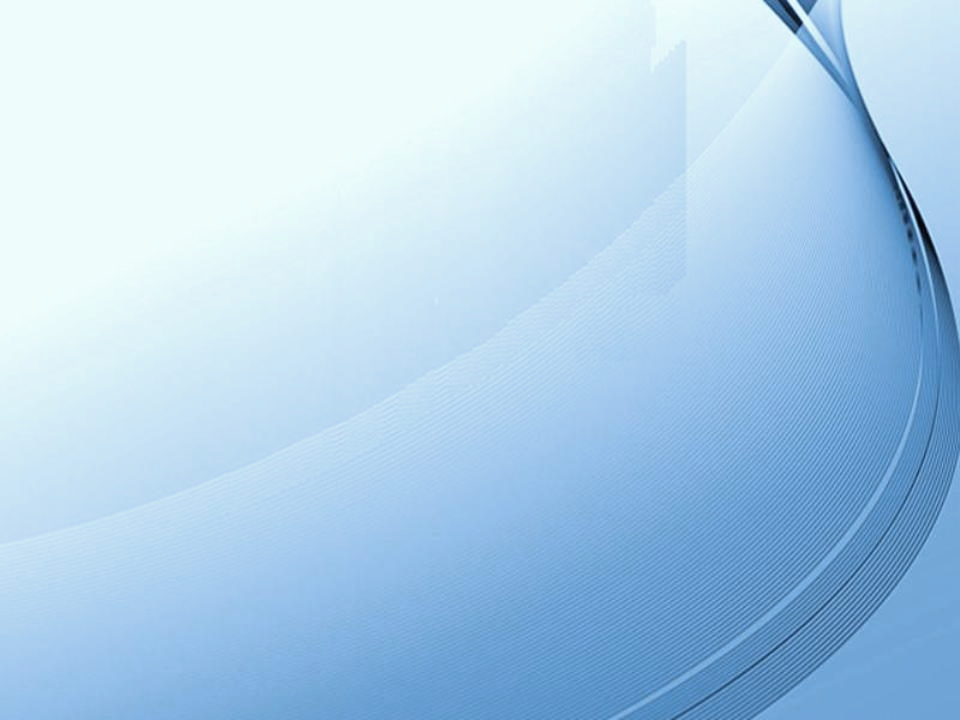 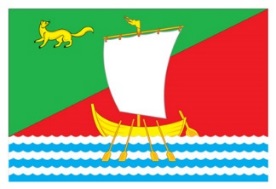 БЮДЖЕТ МО «ЖИГАЛОВСКИЙ РАЙОН»
СТРУКТУРА Межбюджетных трансфертов, поступающих в бюджет, в динамике, МЛН.РУБ.
13
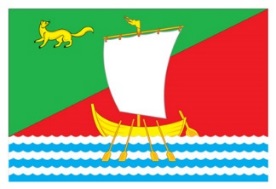 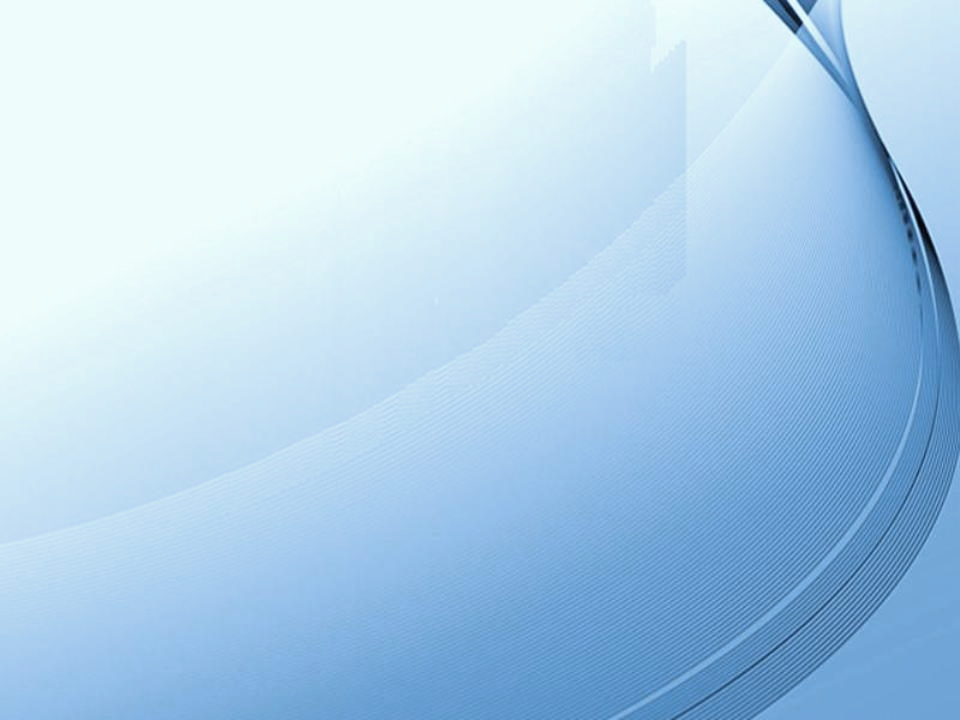 БЮДЖЕТ МО «ЖИГАЛОВСКИЙ РАЙОН»
РАСХОДЫ ПО РАЗДЕЛАМ в 2023 году, МЛН.РУБ.
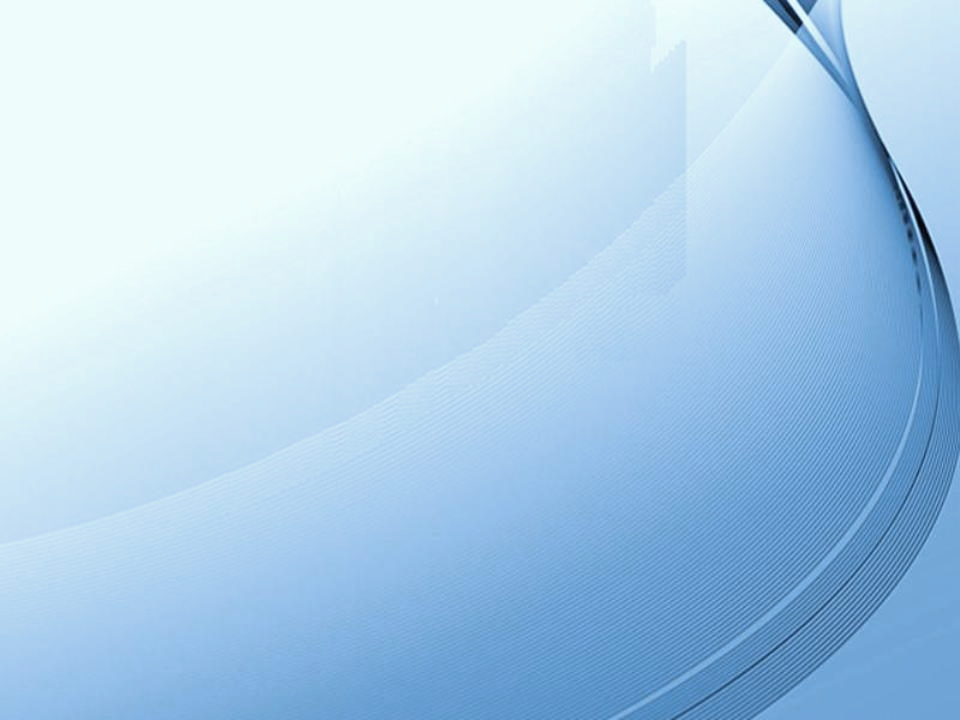 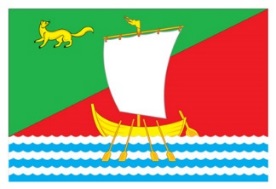 БЮДЖЕТ МО «ЖИГАЛОВСКИЙ РАЙОН»
Сведения о расходах по разделам в динамике, МЛН.РУБ.
15
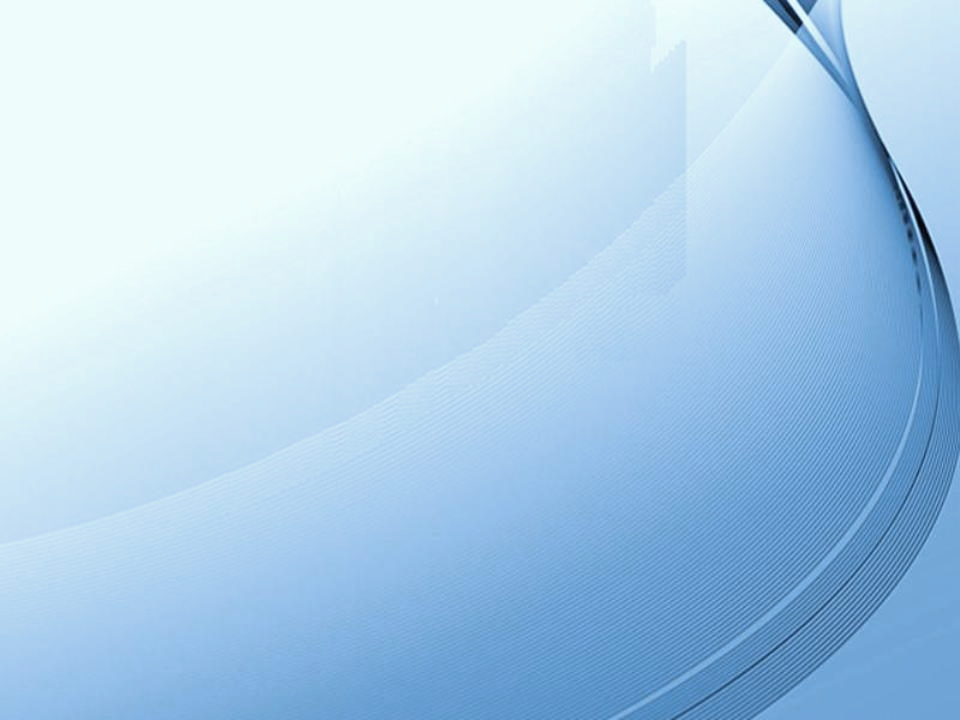 БЮДЖЕТ МО «ЖИГАЛОВСКИЙ РАЙОН»
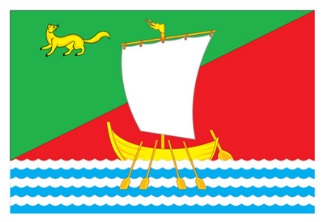 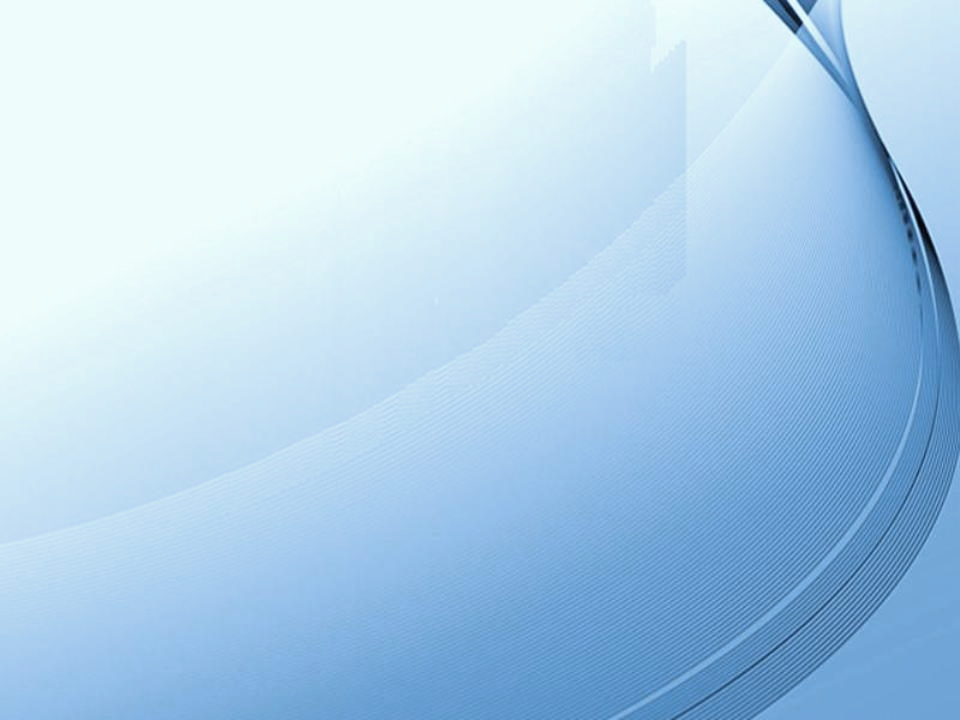 БЮДЖЕТ МО «ЖИГАЛОВСКИЙ РАЙОН»
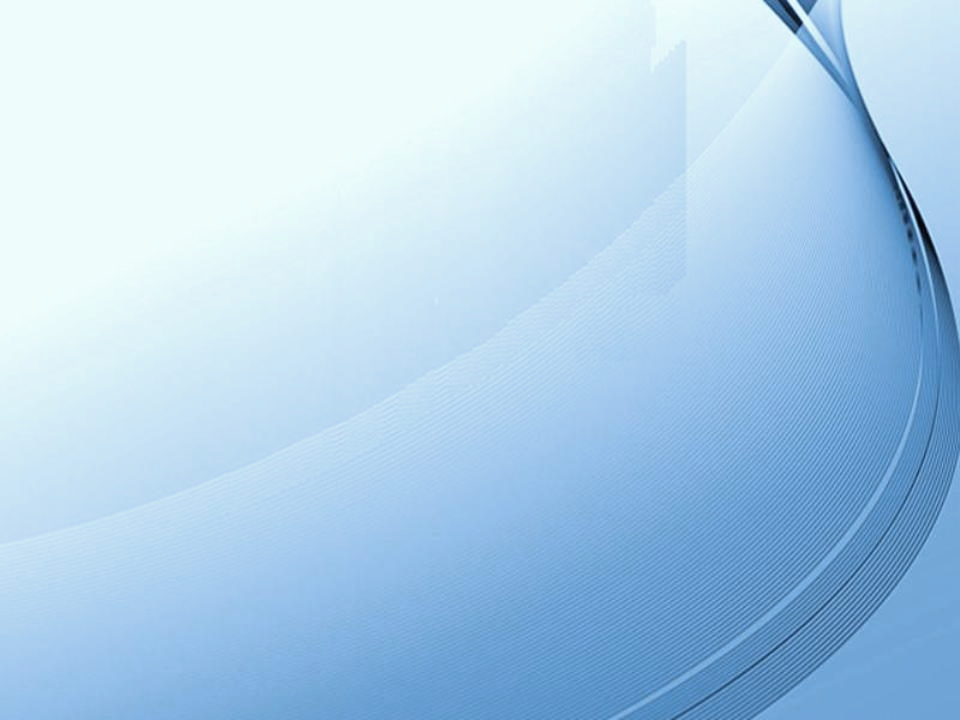 БЮДЖЕТ МО «ЖИГАЛОВСКИЙ РАЙОН»
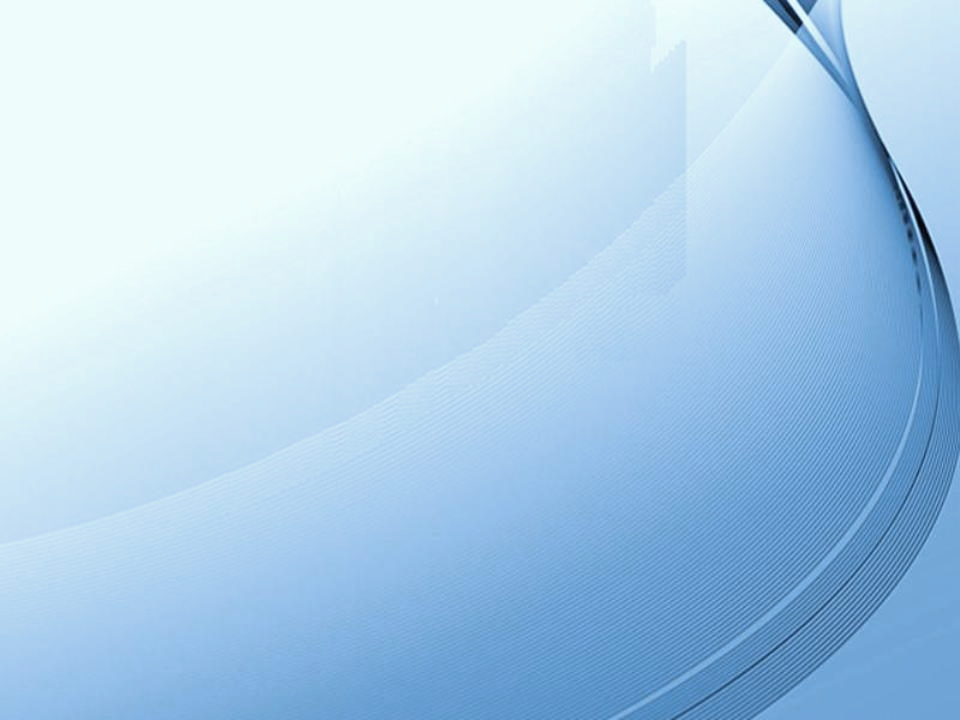 БЮДЖЕТ МО «ЖИГАЛОВСКИЙ РАЙОН»
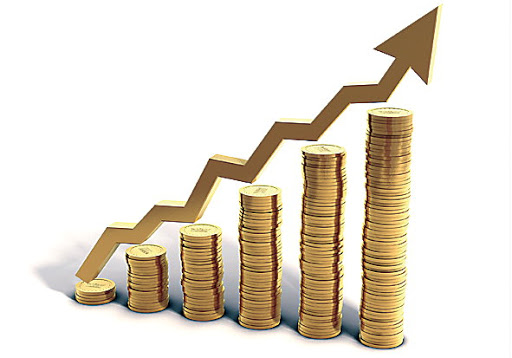 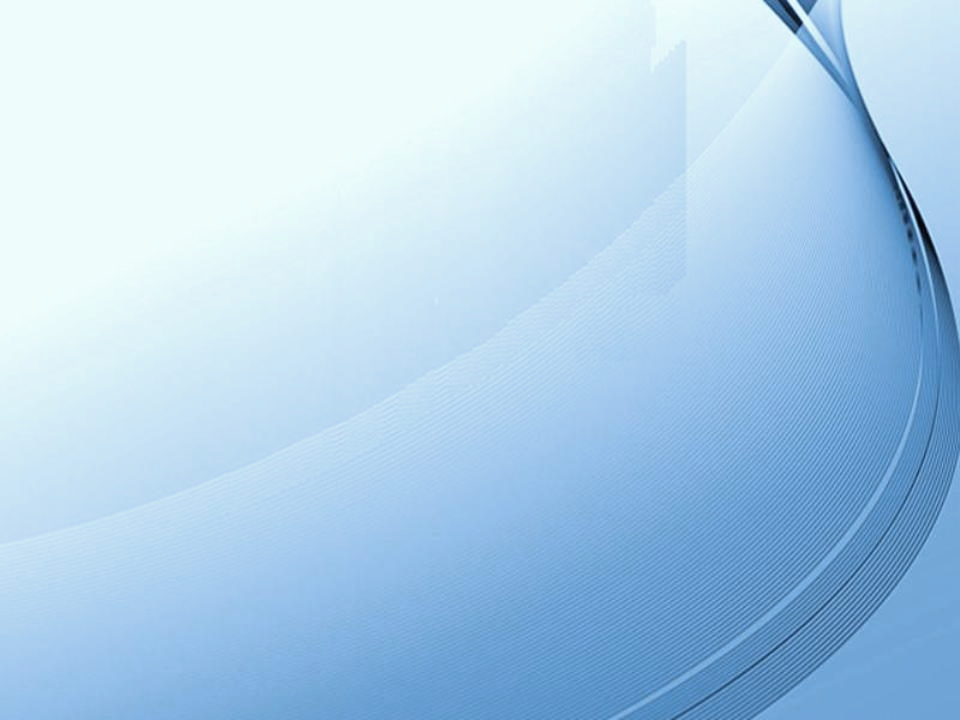 БЮДЖЕТ МО «ЖИГАЛОВСКИЙ РАЙОН»
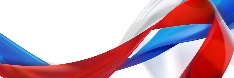 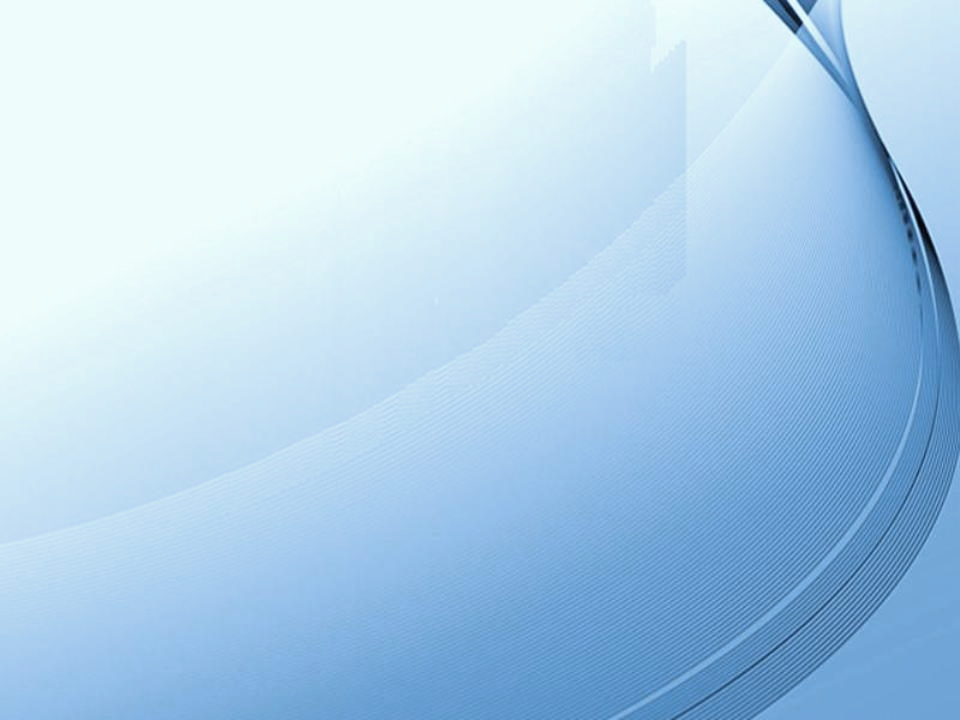 БЮДЖЕТ МО «ЖИГАЛОВСКИЙ РАЙОН»
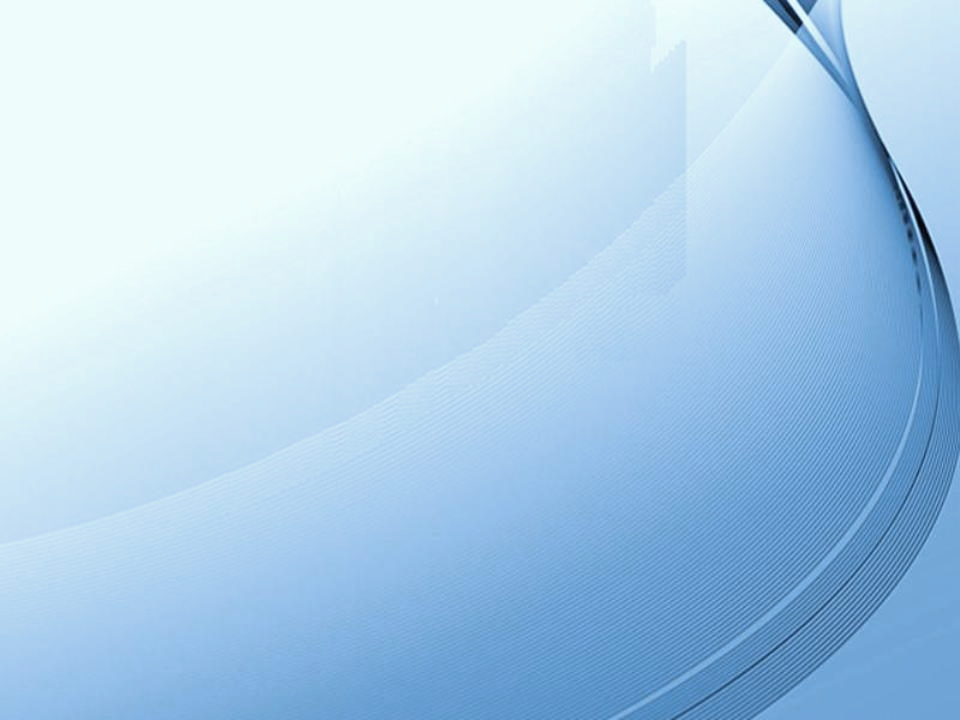 БЮДЖЕТ МО «ЖИГАЛОВСКИЙ РАЙОН»
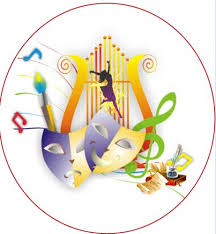 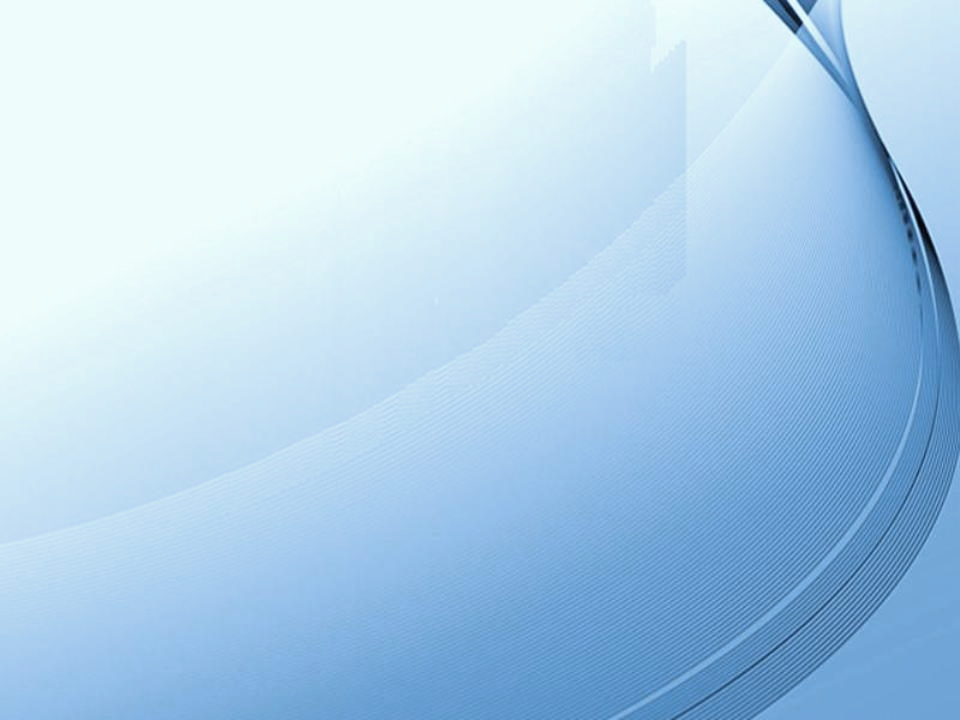 БЮДЖЕТ МО «ЖИГАЛОВСКИЙ РАЙОН»
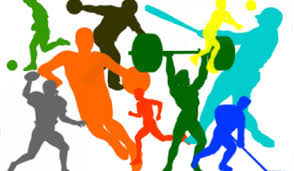 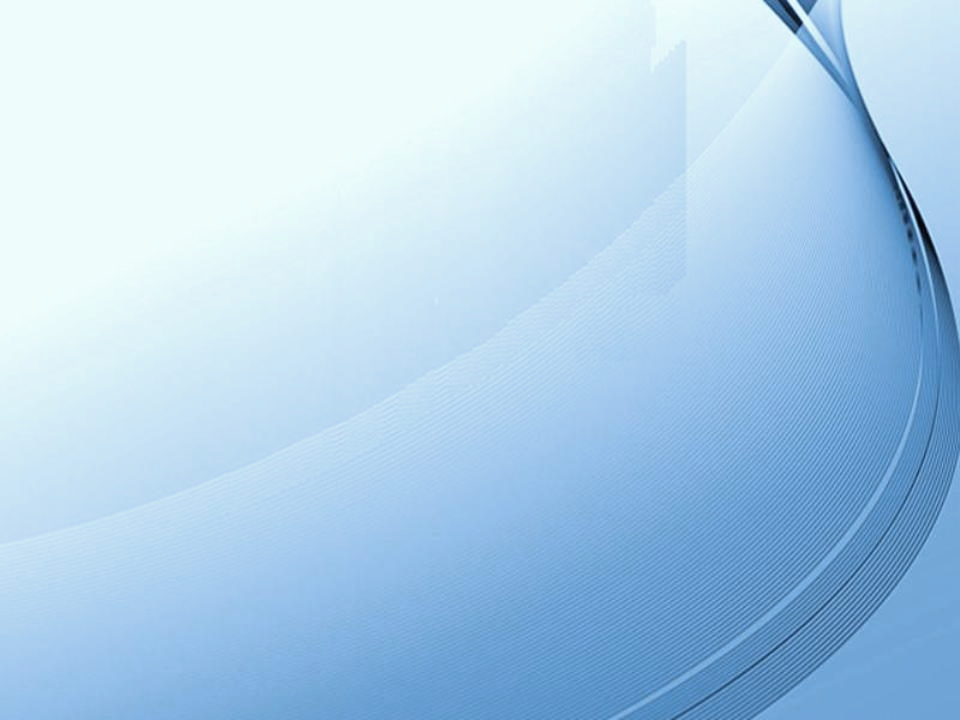 БЮДЖЕТ МО «ЖИГАЛОВСКИЙ РАЙОН»
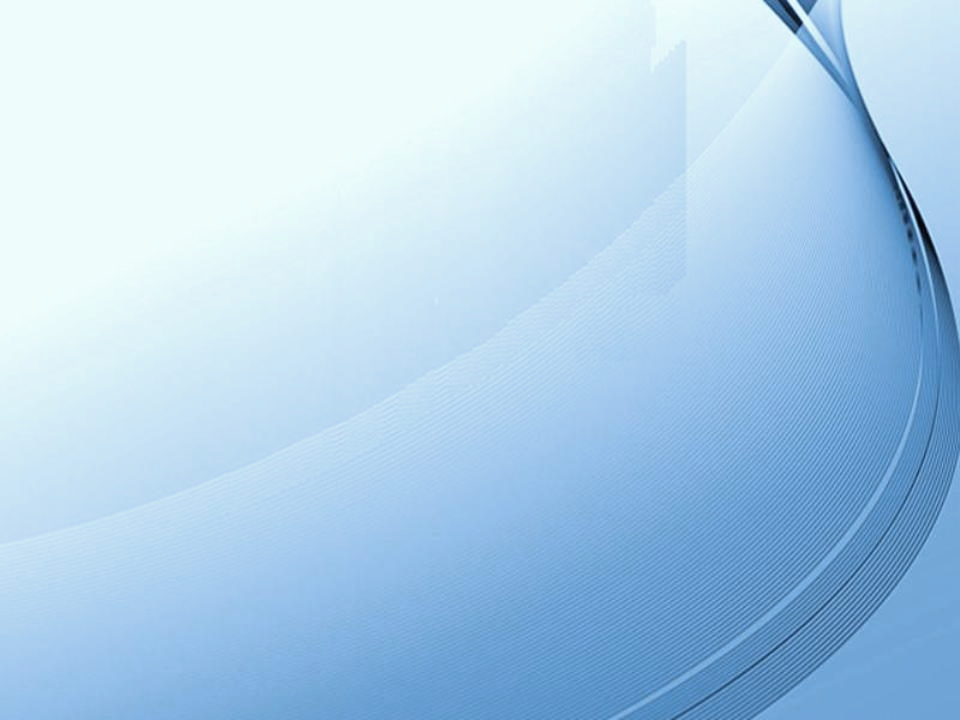 БЮДЖЕТ МО «ЖИГАЛОВСКИЙ РАЙОН»
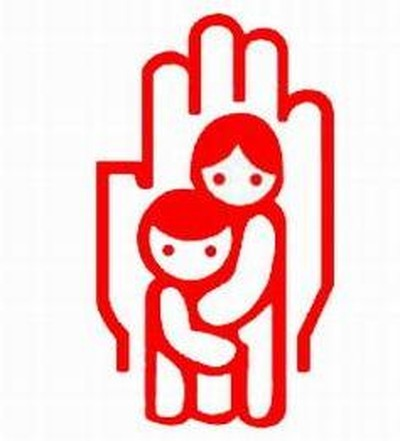 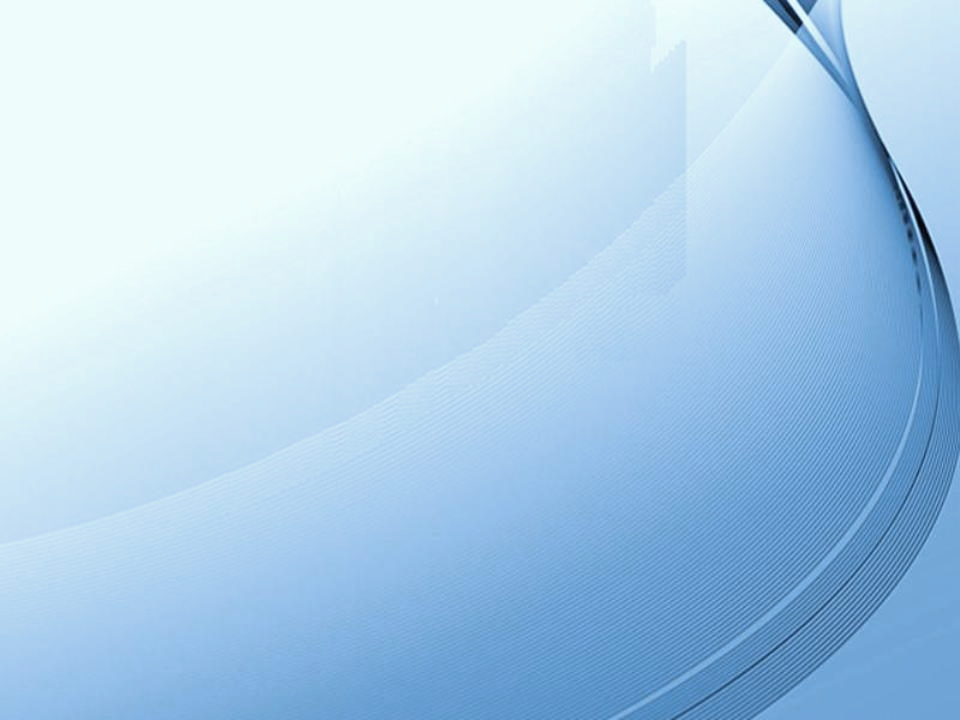 БЮДЖЕТ МО «ЖИГАЛОВСКИЙ РАЙОН»
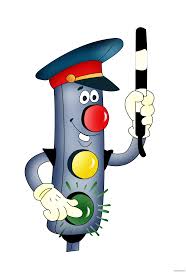 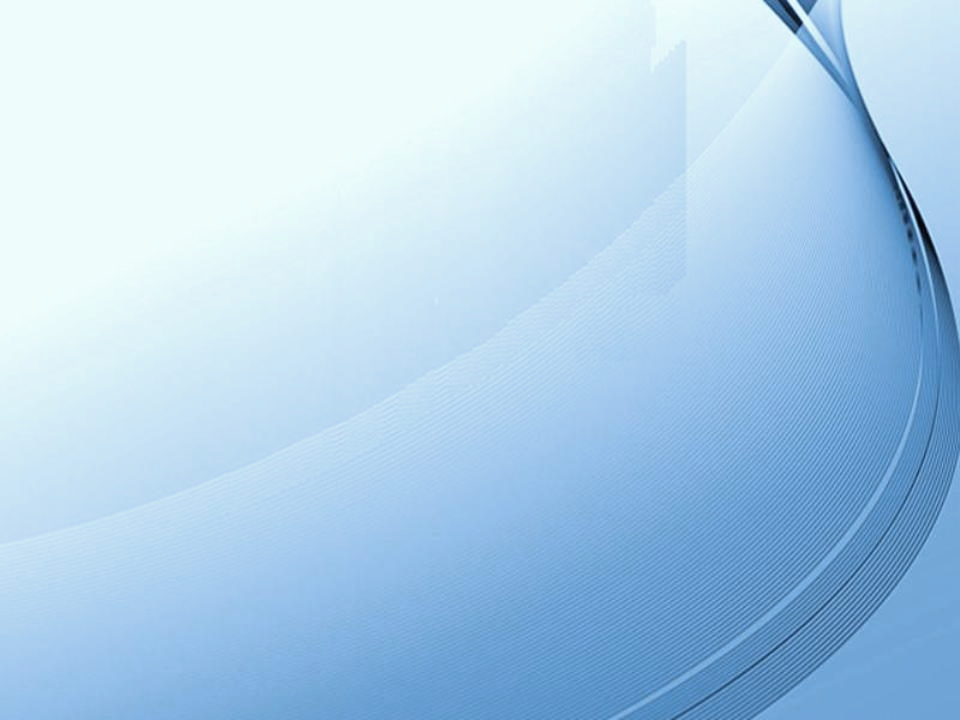 БЮДЖЕТ МО «ЖИГАЛОВСКИЙ РАЙОН»
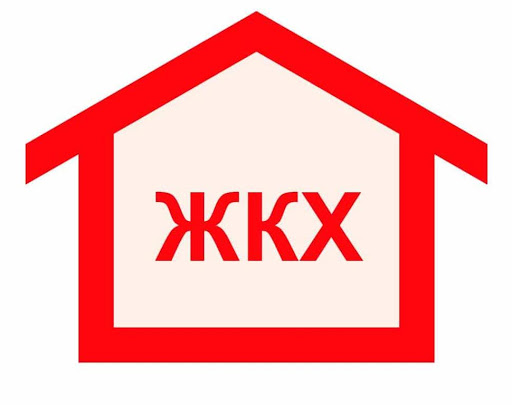 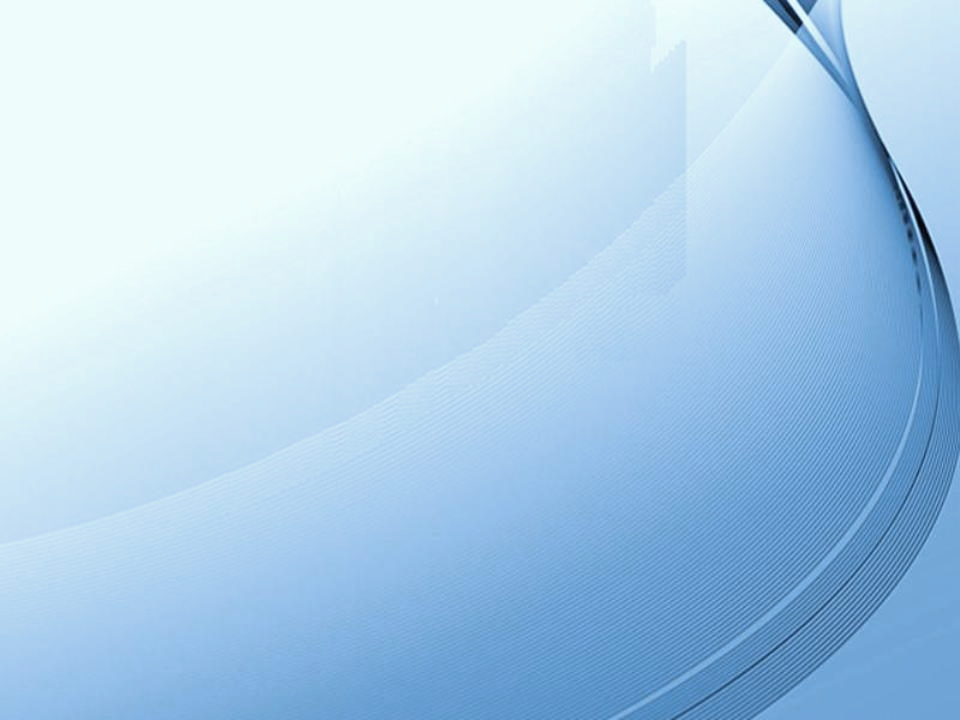 БЮДЖЕТ МО «ЖИГАЛОВСКИЙ РАЙОН»
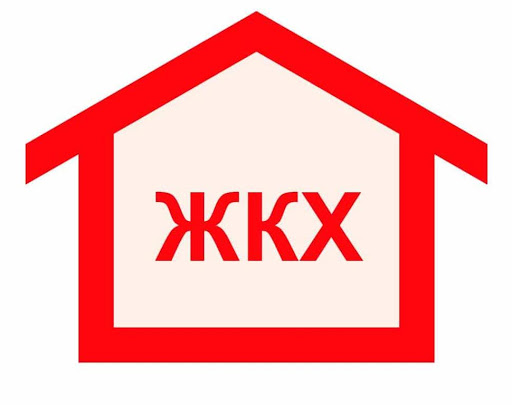 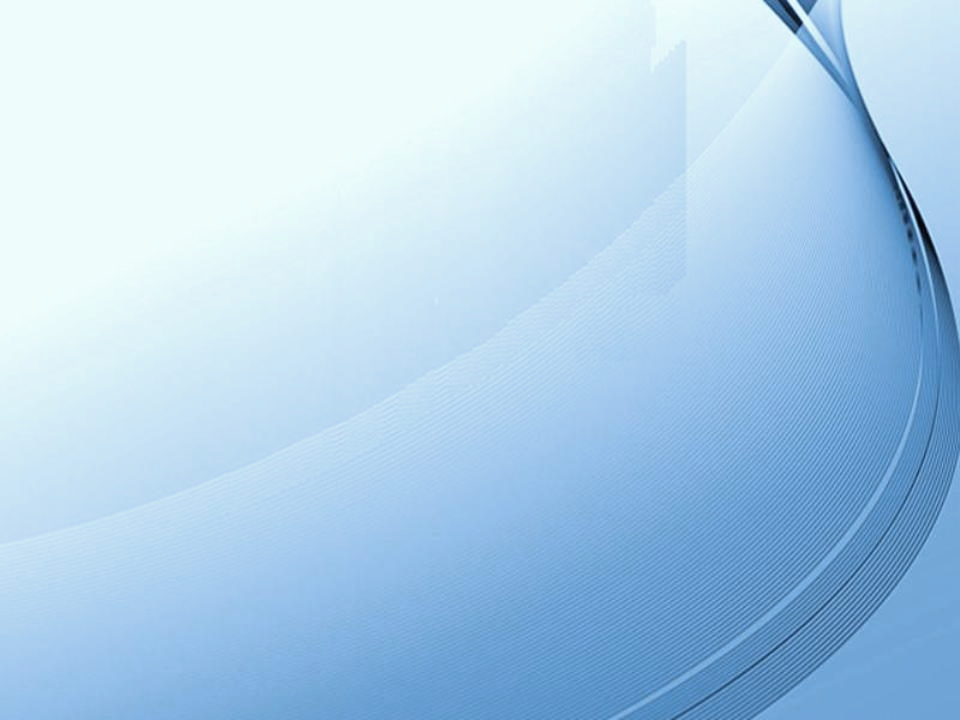 БЮДЖЕТ МО «ЖИГАЛОВСКИЙ РАЙОН»
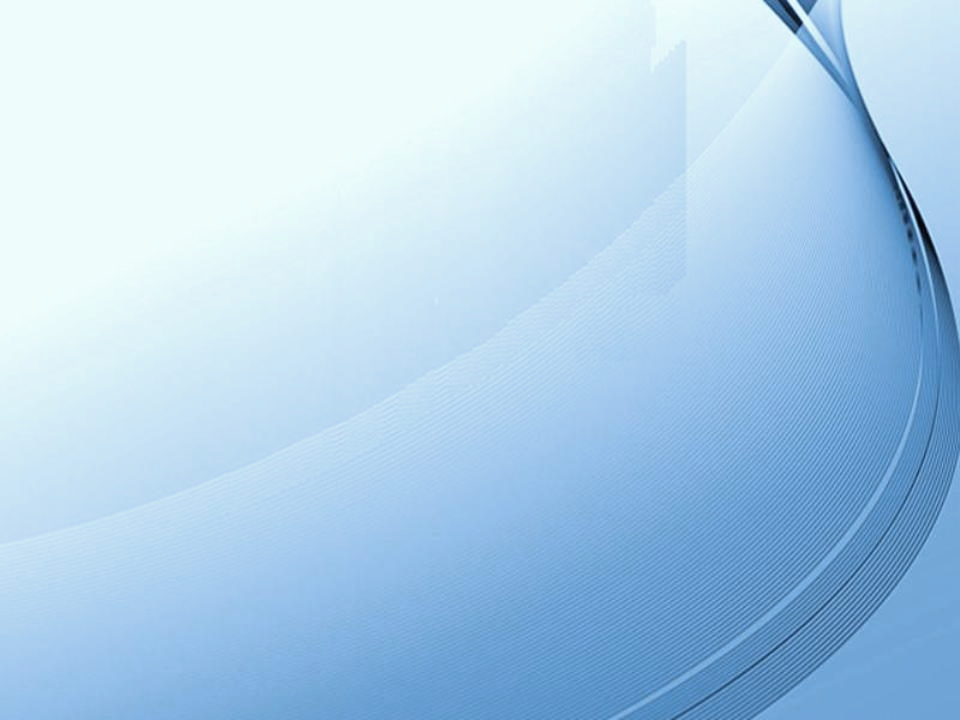 БЮДЖЕТ МО «ЖИГАЛОВСКИЙ РАЙОН»
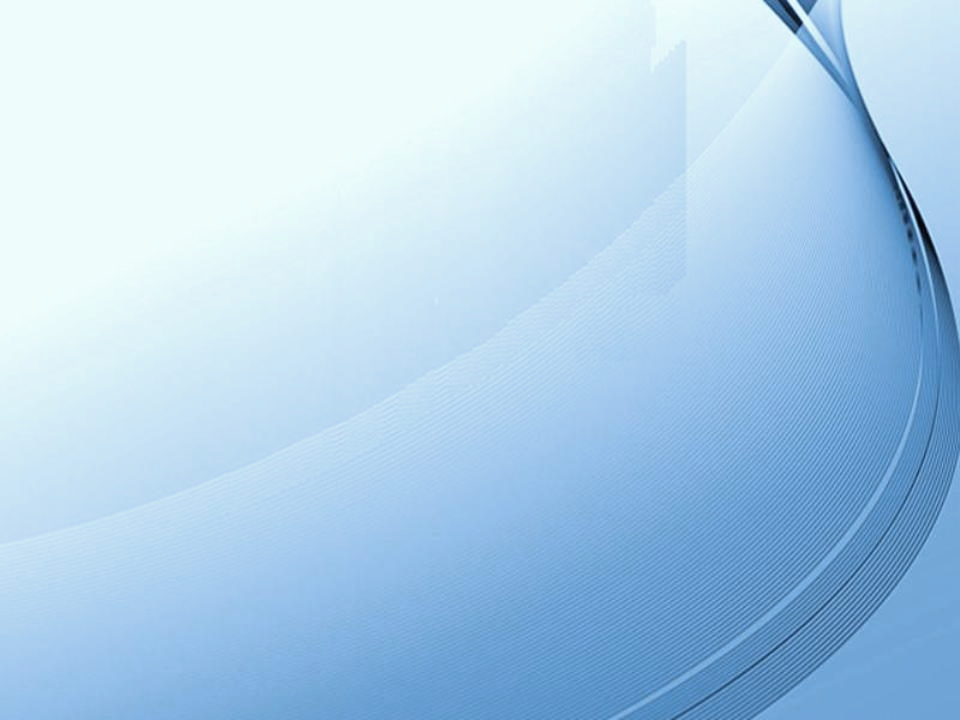 БЮДЖЕТ МО «ЖИГАЛОВСКИЙ РАЙОН»
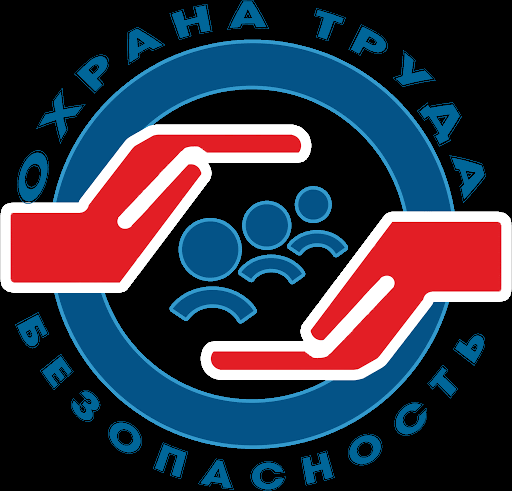 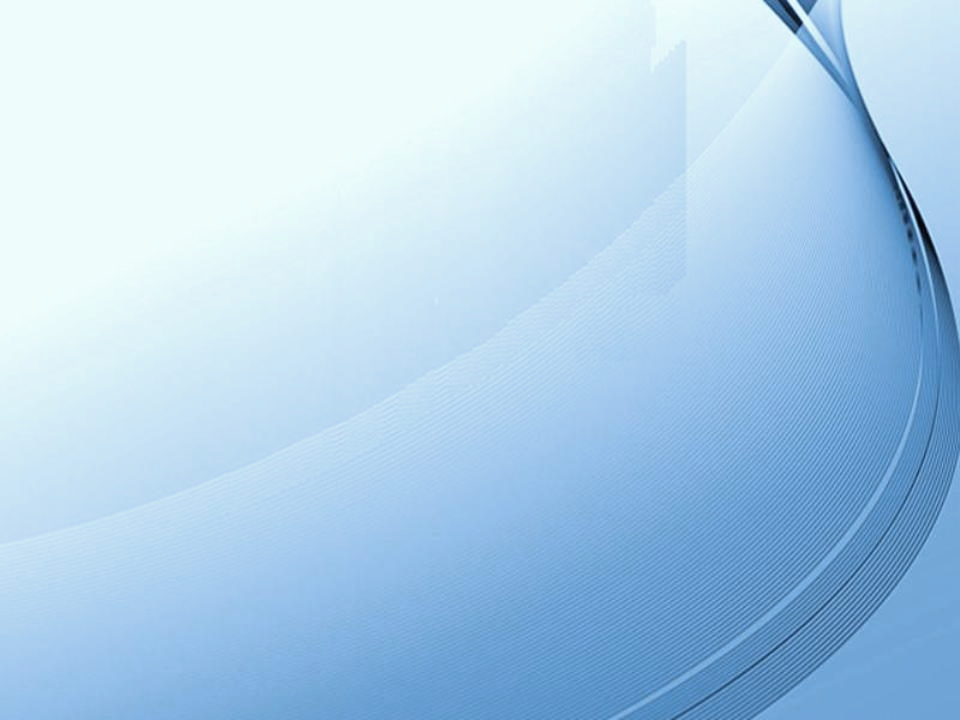 БЮДЖЕТ МО «ЖИГАЛОВСКИЙ РАЙОН»
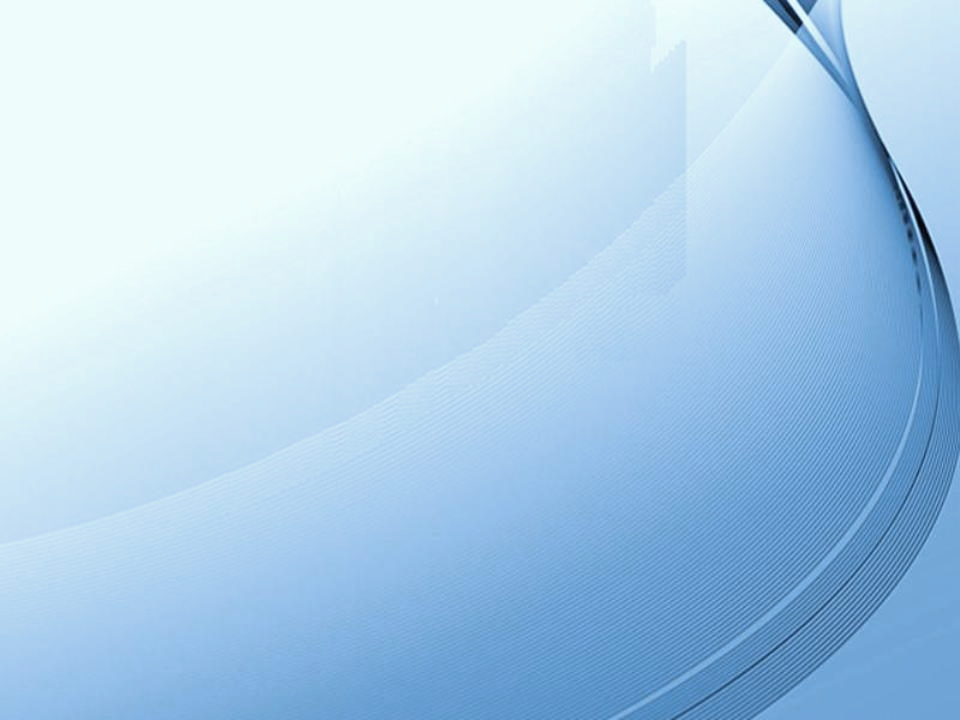 БЮДЖЕТ МО «ЖИГАЛОВСКИЙ РАЙОН»
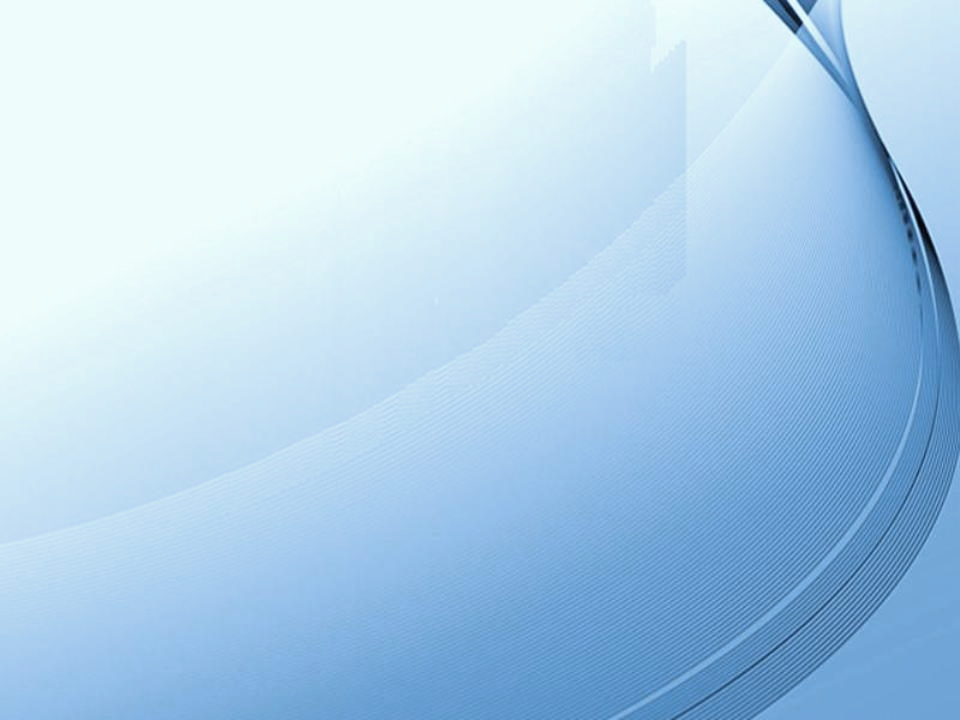 БЮДЖЕТ МО «ЖИГАЛОВСКИЙ РАЙОН»
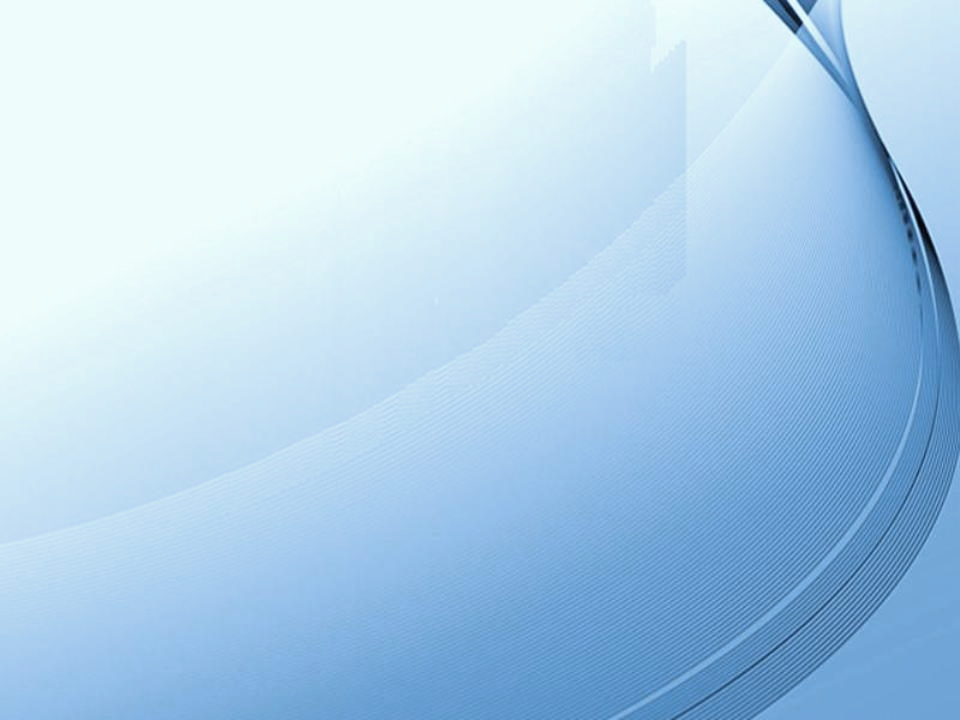 БЮДЖЕТ МО «ЖИГАЛОВСКИЙ РАЙОН»
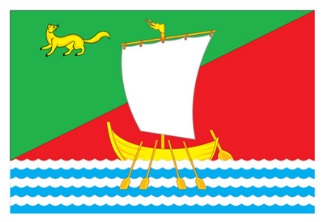 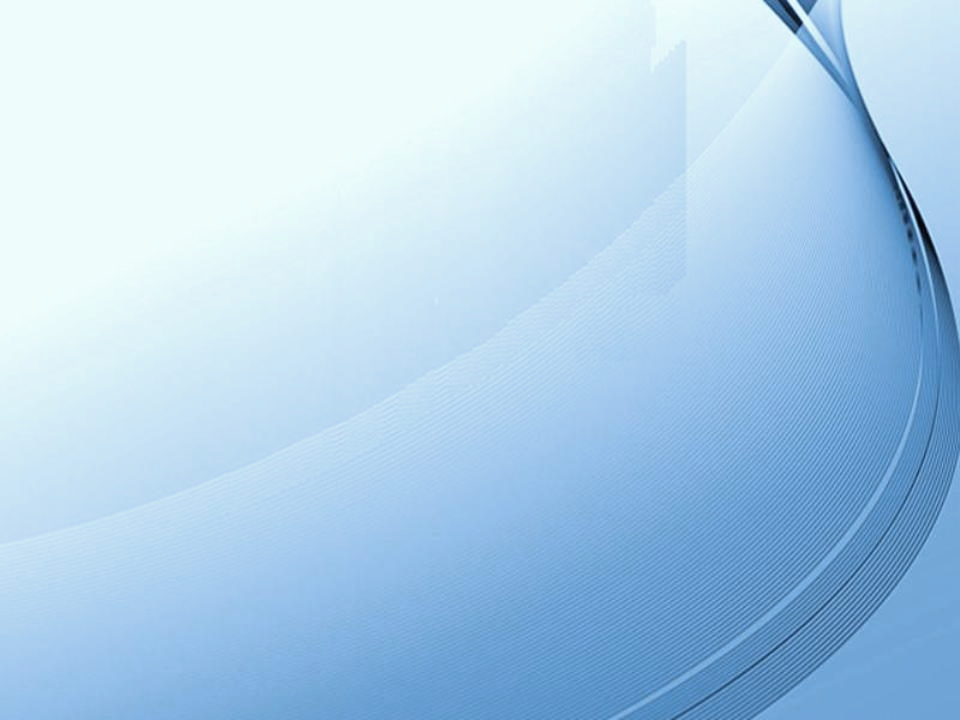 БЮДЖЕТ МО «ЖИГАЛОВСКИЙ РАЙОН»
Вовлечение граждан в бюджетный процесс
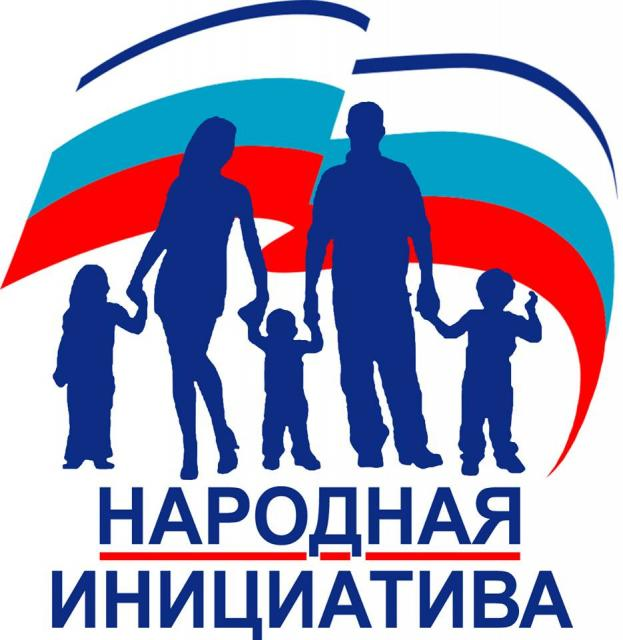 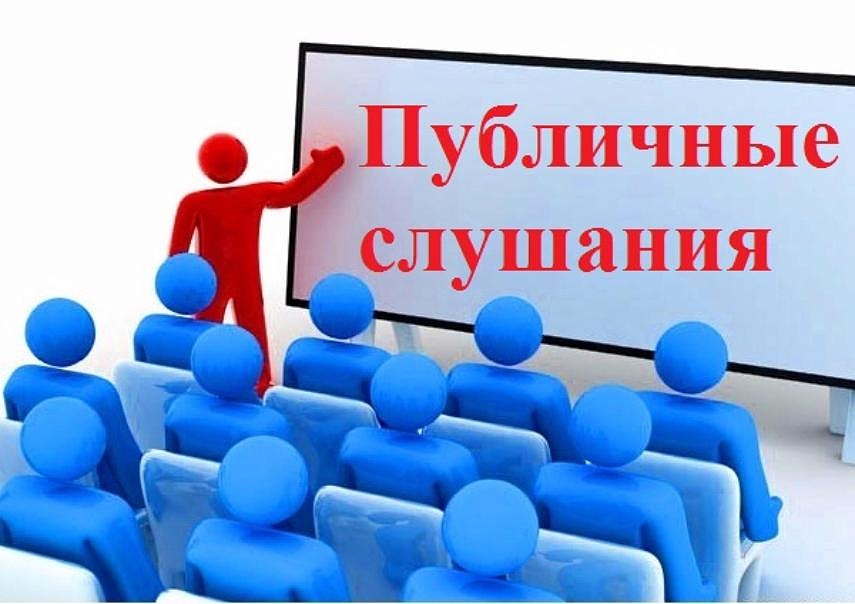 По проекту бюджета
По отчету об исполнении бюджета
Ключевой инструмент в распространении информации о финансах района -официальный сайт муниципального образования «Жигаловский район» в информационно-телекоммуникационной сети «Интернет» http://zhigalovo.irkobl.ru/
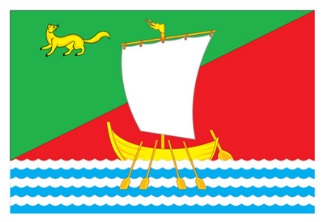 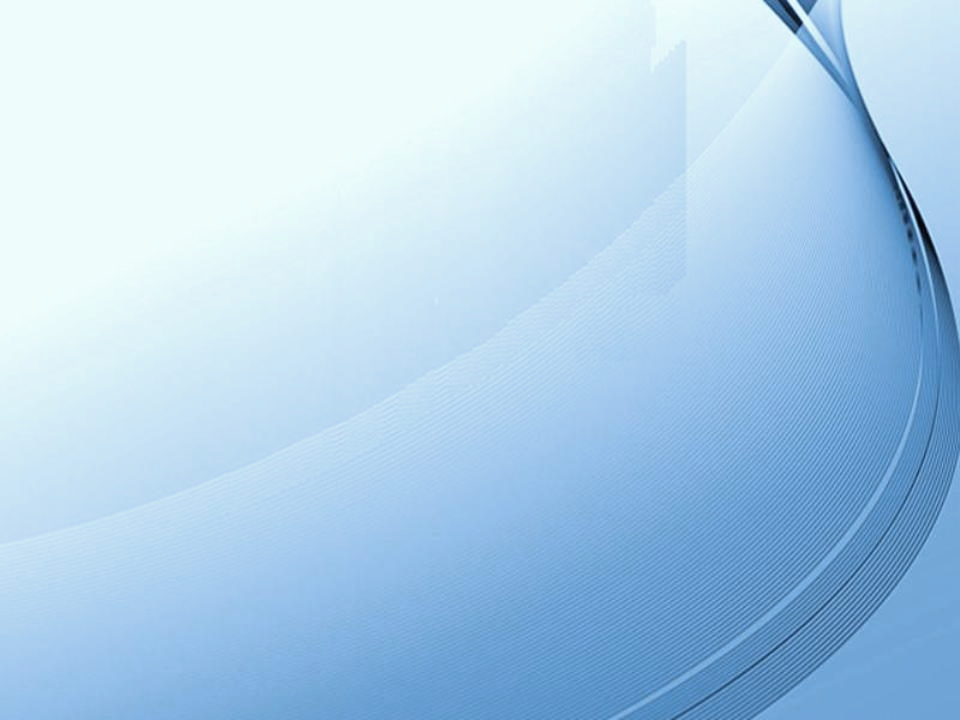 БЮДЖЕТ МО «ЖИГАЛОВСКИЙ РАЙОН»
ОСНОВНЫЕ ПОНЯТИЯ (глоссарий)
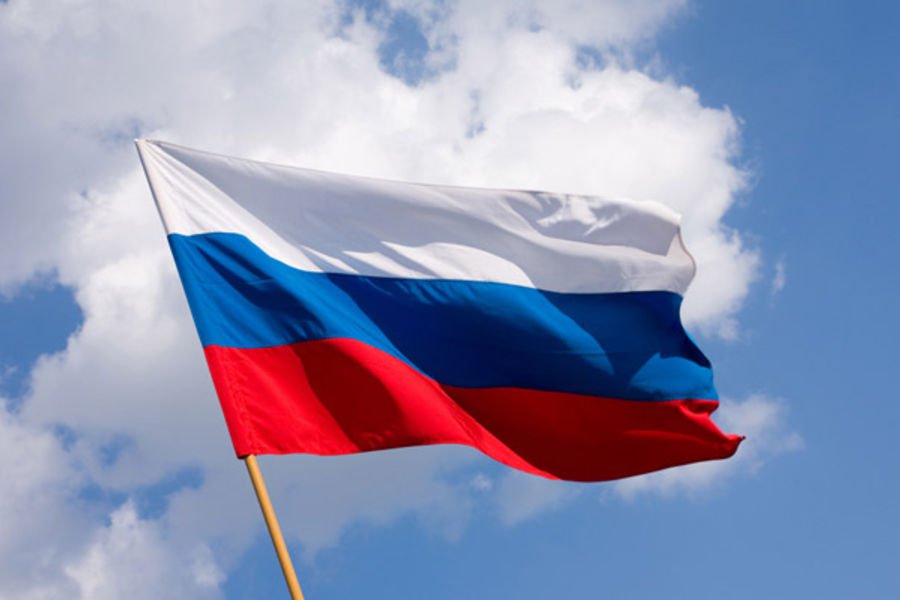 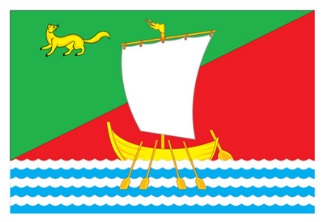 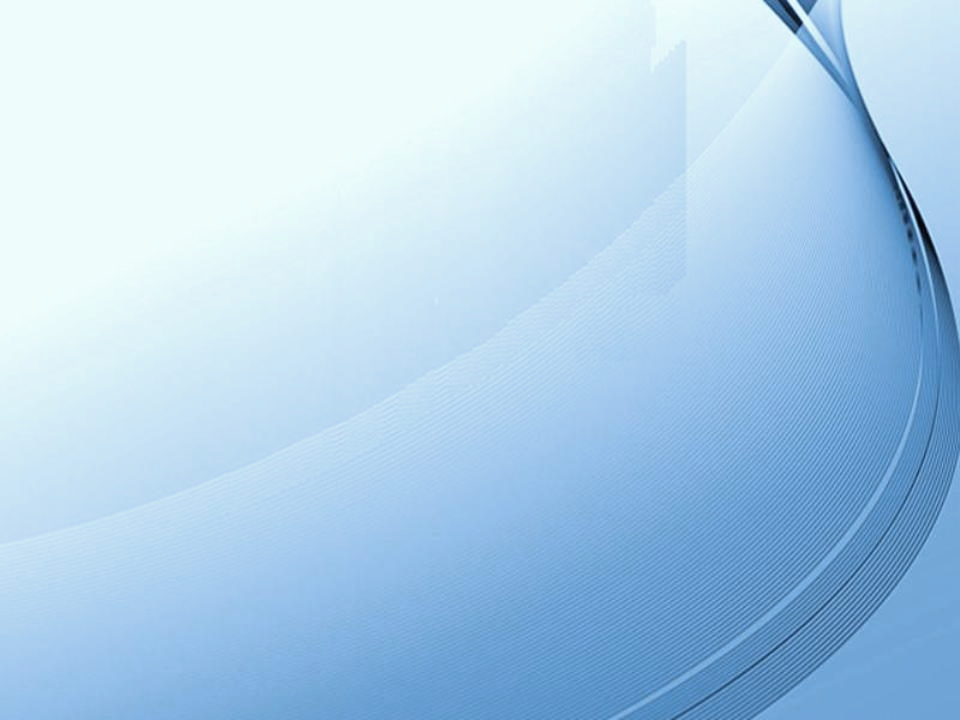 БЮДЖЕТ МО «ЖИГАЛОВСКИЙ РАЙОН»
КОНТАКТНАЯ ИНФОРМАЦИЯ
ФИНАНСОВОЕ УПРАВЛЕНИЕ МУНИЦИПАЛЬНОГО ОБРАЗОВАНИЯ  «ЖИГАЛОВСКИЙ РАЙОН»
(составитель бюджета для граждан)
666402,  рп. Жигалово, ул. Советская, 25 
тел. 3-13-67, 3-16-80
jfinupr@irmail.ru
официальный сайт http://zhigalovo.irkobl.ru/
      
 ЧАСЫ РАБОТЫ 8-00 ДО 17-00
        ОБЕД 12-00 ДО 13-00